Voeding
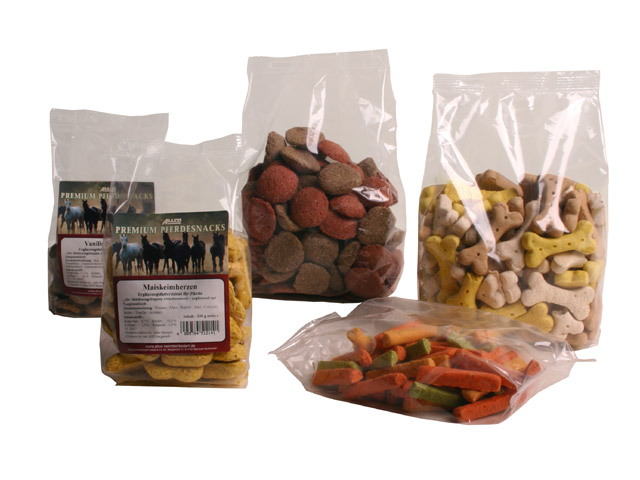 Deze les: alles over de kat en hond
Verschillende soorten voer
Essentiele voedingsstoffen
Verschillende merken
Veel gemaakte fouten
Voeding
De kat
Afhankelijk van dierlijke eiwitten
Kieskeurig
Snel gebrek aan vitamines en aminozuren
Voeding
Essentiele voedingsstoffenkat
Kan het dier niet zelf aanmaken
Vetzuren (linoleenzuur en alfa-linoleenzuur)zorgt voor beperking waterverlies via huid en transport in het lichaam
Vitamine B3
Aminozuren: taurine en arginine (hart)
Biologische waarde van eiwit van belang!
Voeding
Veel gemaakt fouten
Overdosis vit A (verlies tanden en botziekten)
Chocolade (bevat etheobromine en tast zenuwstelsel aan)veel plassen braken en rillen.
Ui en knoflook(schadelijk stoffen ook na verhitten, schade aan rode bloedcellen en bloedarmoede)
Melk (lactose)
Essentiele voedingsstoffenhond
Kan het dier niet zelf aanmaken
Vetzuren (linoleenzuur en alfa-linoleenzuur)zorgt voor beperking waterverlies via huid en transport in het lichaam
Omega 3 voor jonge dieren (goed ontwikkeling gewrichten en zenuwstelsel)
Aminozuren (dit zijn er 10)
Biologische waarde van eiwit van belang
Veel gemaakte fouten
Gemiddelde hoeveelheden op verpakkingen.
Eieren (enzym Avidine, verhitten tot net boven 70 graden)
Chocolade (bevat etheobromine en tast zenuwstelsel aan)
Ui, knoflook, prei en bieslook (schadelijk stoffen ook na verhitten, schade aan rode bloedcellen en bloedarmoede)
Druiven en rozijnen (acute nierfalen)
Voeren van gekookte botten
Voeding
Verschillende soorten voer
Brokken
KVV
BARF
Prooidieren
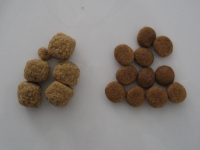 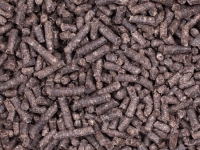 Voeding
Verschillende merken
Waar moet het aan voldoen?
Hoe bepaald ik of voer goed is?
Opdracht
Maak voor jezelf een beoordelingsformulier voor voeding.
Beoordeel 4 soorten voeding aan de hand van je formulier.